Družina žáci prvních a druhých tříd
Barbora Hálková ČJ-D 1.ročník
Pedagogická praxe v mimoškolních aktivitách žáků 1. stupně
ZŠ Horšovský Týn
Náplň praxe
Doprovodit děti na oběd
Odpolední čtení
Vyrábění
Venkovní hry
Svačina a rozebírání zážitků
Vyrábění
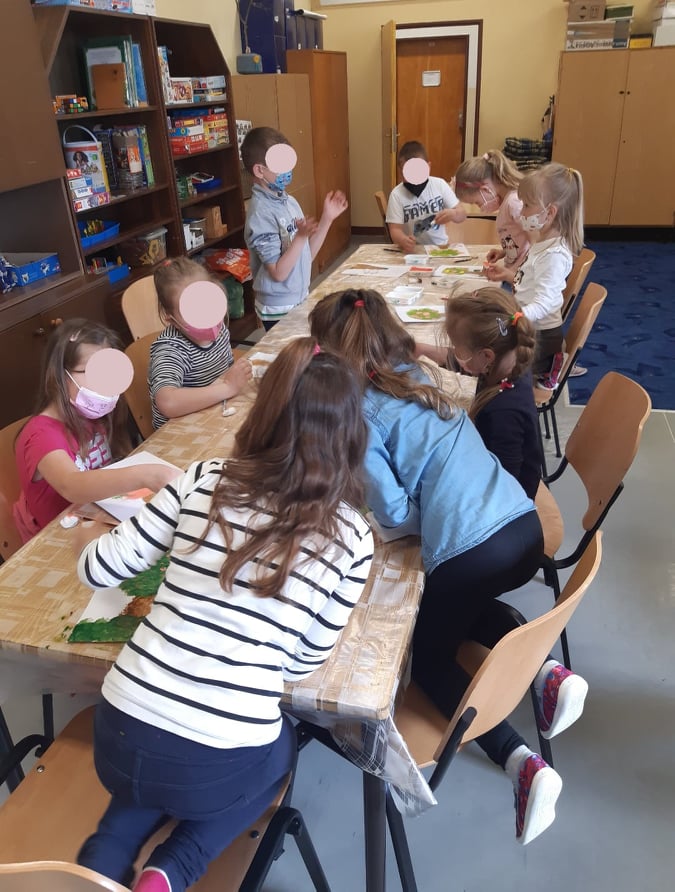 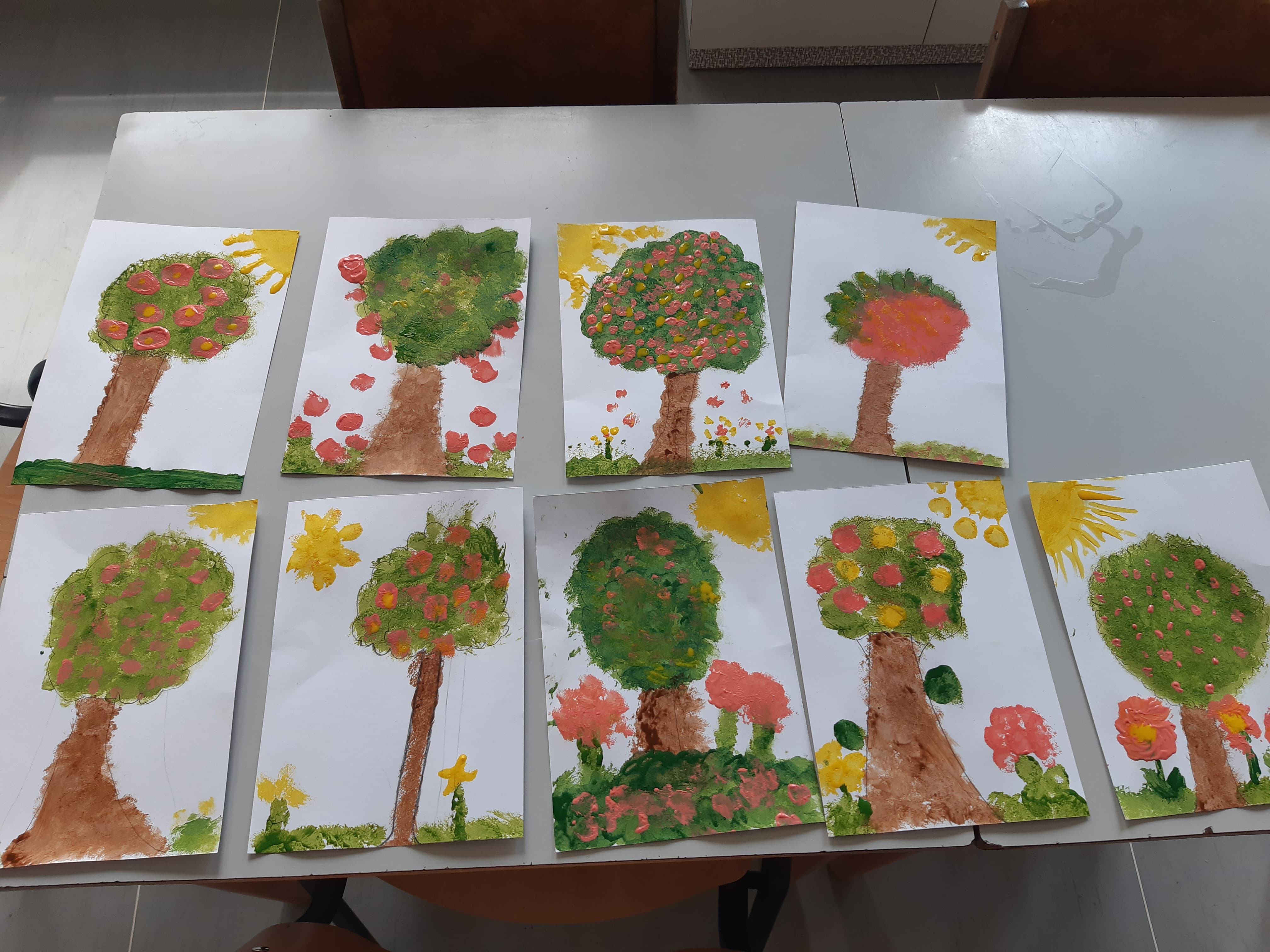 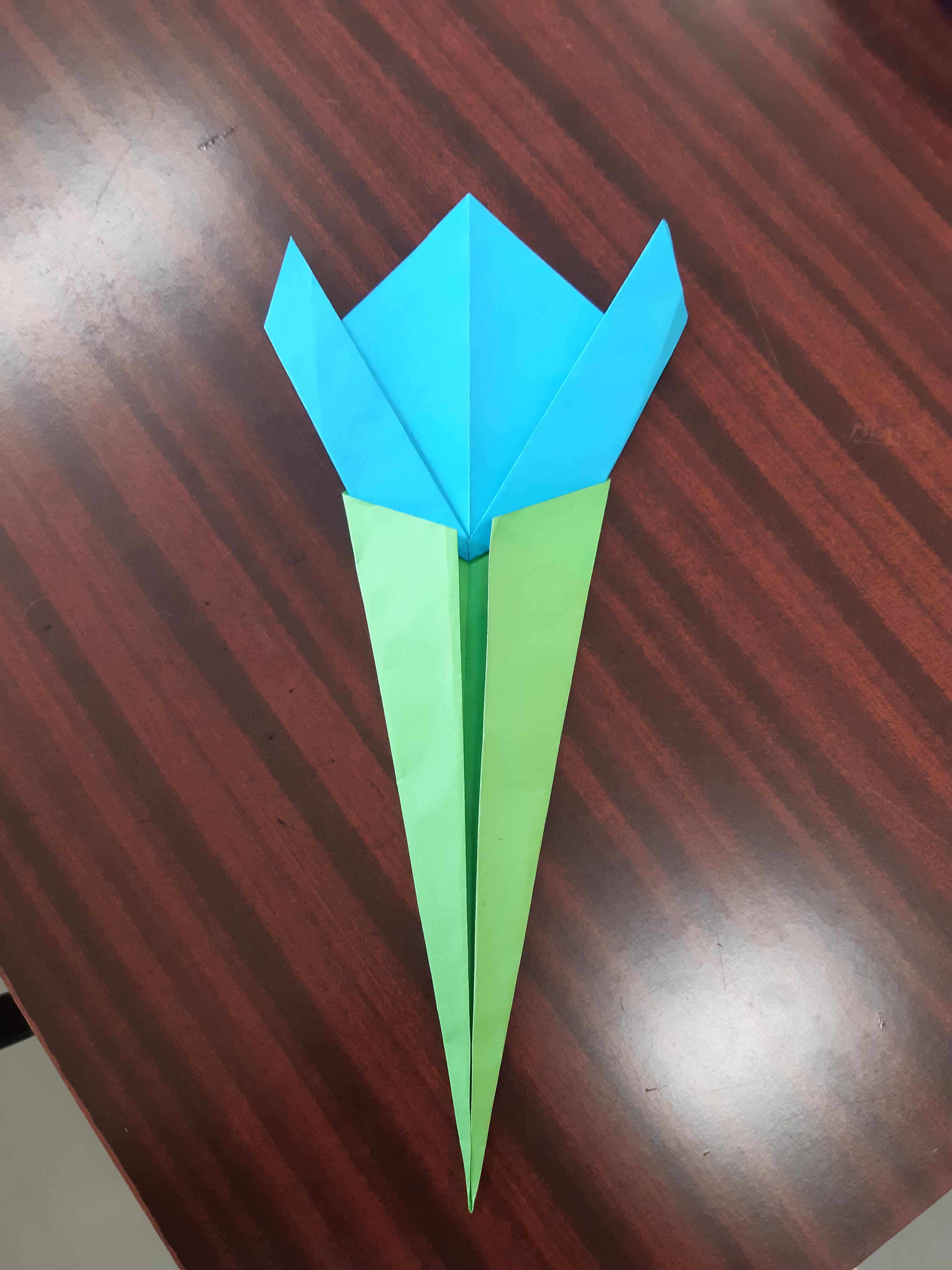 Venkovní hry, procházky
Seznam odkazů: 
https://www.venkazdyden.cz/detail-hriste/horsovsky-tyn/14348
https://www.zshtyn.cz/